21.11.2022.
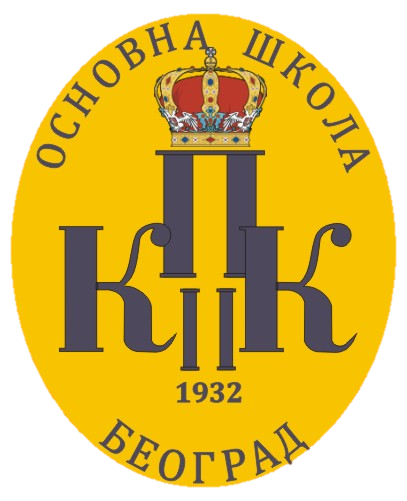 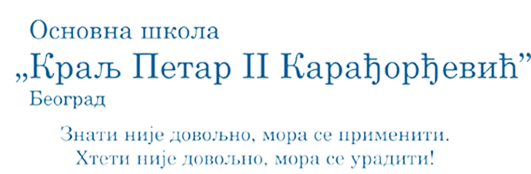 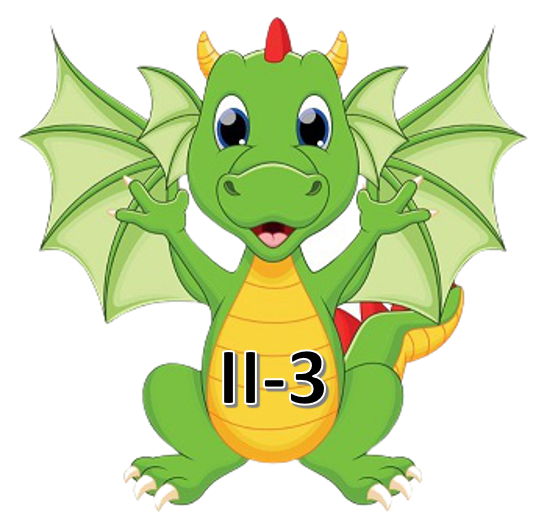 II РАЗРЕД
ИДЕЈА ИНТEРНЕТ  и Бигз
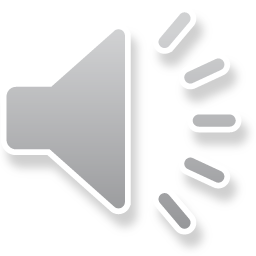 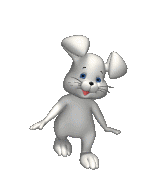 одећу шије и кроји
децу учи
Б1
A1
A2
Б2
маказе
дневник
A3
Б3
метар
школа
Б4
платно
звоно
A4
КОЛОНА  A
КОЛОНА  Б
КРОЈАЧ
УЧИТЕЉИЦА
ЗАНИМАЊЕ
КОНАЧНО РЕШЕЊЕ
бели мантил
ПЕКАР
КОЛОНА  Ц
КОЛОНА  Д
слушалице
брашно
Ц4
Д4
Д3
лечи децу
хлеб
Ц3
Д2
Ц2
болница
кифле
дом здравља
меси
Ц1
Д1
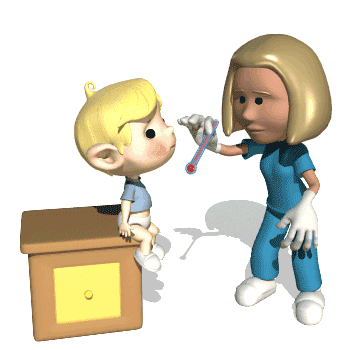 И да запамтимо (кроз песмицу):
,, Већина људи у свету ради,
производи, креира, нешто прави,
а занимањем зовемо он
чиме се неки човек бави.
И треба увек да нам је јасно
свако занимање је лепо и часно,
свако занимање друштву треба,
у сваком долазимо до хлеба,,
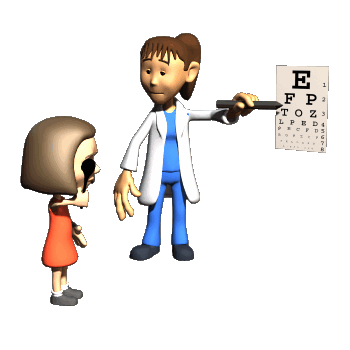 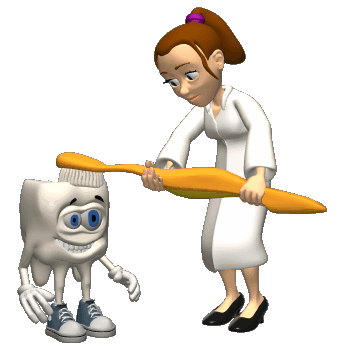